Der neue Bildungsplan Wirtschaft/Berufs- und Studienorientierungeine Einführung
Wirtschaftsdidaktik - Vorstellung Bildungsplan - Gideon Maier
I. Vorentscheidungen
Eckpunkte der Bildungsplanreform
Eigenständiges Fach
Stundenkontingente
Leitperspektiven
Aufbau und Lesart der neuen Bildungspläne
Wirtschaftsdidaktik - Vorstellung Bildungsplan - Gideon Maier
Das neue Fach WIRTSCHAFT – eine kontroverse Frage
Entscheidung des Kultusministeriums: u.a. Auflösung fast aller schulartspezifischer Fächerverbünde zur Erhöhung der Durchlässigkeit zw. den Schularten
MehrWert des neuen Fachs Wirtschaft/ Berufs- und Studienorientierung (WBS) u.a.:Multi-Perspektivität erfordert Perspektivität: fachliches Orientierungswissen (z.B. über Möglichkeiten und Grenzen von Märkten) ermöglicht Nachdenken über Ökonomie, was zunehmend an Bedeutung gewinnt (s. Finanz- und Wirtschaftskrisen)
Wirtschaftsdidaktik - Vorstellung Bildungsplan - Gideon Maier
[Speaker Notes: Durchlässigkeit zwischen den Schularten!
Massivierung der Querverweise!!!]
Zeitraster Einführung
Wirtschaftsdidaktik - Vorstellung Bildungsplan - Gideon Maier
Stundenkontingente des neuen Faches
1 Stunde ≈ ca. 13 Doppelstunden/Schuljahr bzw. 27 Stunden (= 36 – ¼ Schulcurriculum)
Wirtschaftsdidaktik - Vorstellung Bildungsplan - Gideon Maier
Leitperspektiven für den gesamten Bildungsplan 2016
● Allgemeine   
   Leitperspektiven 

Bildung für nachhaltige Entwicklung

Prävention und Gesundheitsförderung

Bildung für Toleranz und Akzeptanz von Vielfalt
● Themenspezifische 
   Leitperspektiven 

Berufliche Orientierung

Medienbildung

Verbraucherbildung
Spiralcurricular in den Fachplänen zu verankern
Wirtschaftsdidaktik - Vorstellung Bildungsplan - Gideon Maier
[Speaker Notes: Chance für Problemorientierte Fragestellungen – rot = besonders einschlägig für das Fach WBS]
Aufbau der Bildungspläne prinzipiell
Vorwort 
Einführung
Fachplan	

Leitgedanken
Prozessbezogene Kompetenzen 
Inhaltsbezogene Kompetenzen
Operatoren
Leit-perspektiven
Wirtschaftsdidaktik - Vorstellung Bildungsplan - Gideon Maier
Aufbau: „Prozessbezogene“ und „Inhaltsbezogene Kompetenzen“
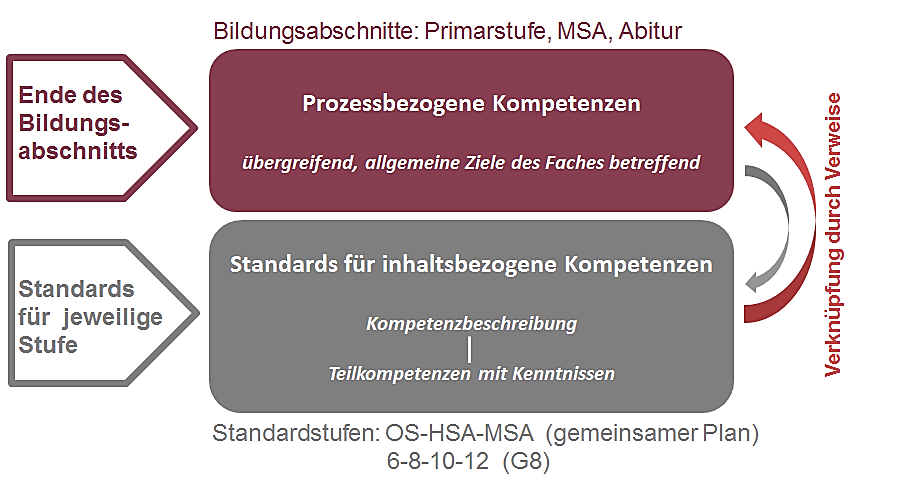 Wirtschaftsdidaktik - Vorstellung Bildungsplan - Gideon Maier
Konkrete Struktur des Bildungsplans
Sekundarstufe I: Wirtschaft/Berufs- und Studienorientierung
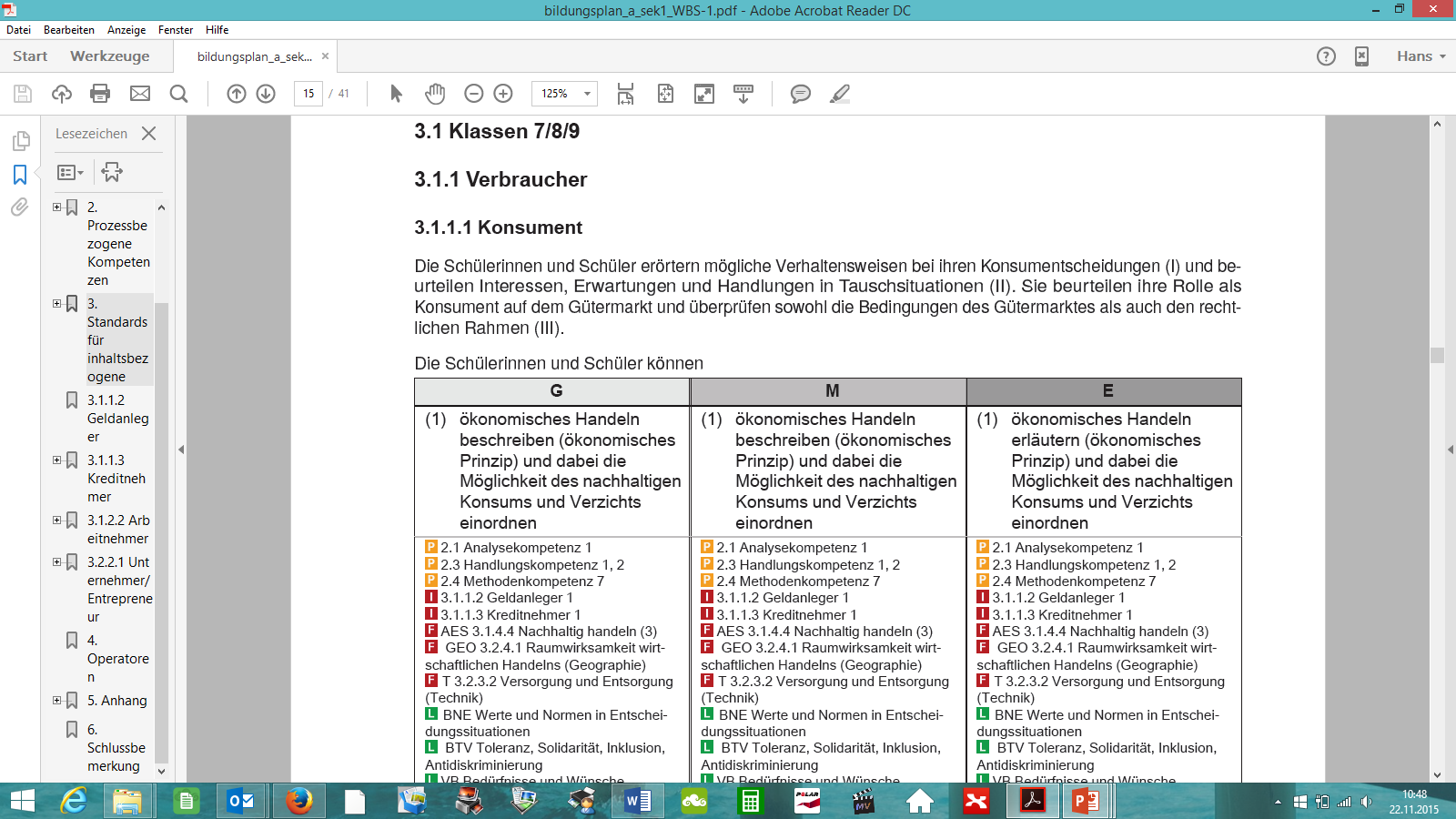 Kompetenz-beschreibung
Niveaustufen
Grundlegendes Niveau
MittleresNiveau
Erweitertes  Niveau
Wirtschaftsdidaktik - Vorstellung Bildungsplan - Gideon Maier
FAZIT 1: Lesart: „von oben“ 
So ist der BP WBS zu lesen:
Individuelle Förderung am GymnasiumW
Leitgedanken
prozessbezogene Kompetenzen
inhaltsbezogene Kompetenzen: 
	1. Kompetenzbeschreibungen (= didaktische Perspektive)
2. Teilkompetenzen - incl. Verweise: 
nach drei „Dimensionen“, NICHT„chronologisch“ geordnet;
 ergeben zusammen die KB, untergeordnete Themen-nennungen = „Spielfeld“; 
Präzisierung („u.a.“/ „z.B.“) -> keine Basisbegriffsliste mehr
Wirtschaftsdidaktik - Vorstellung Bildungsplan - Gideon Maier
[Speaker Notes: d.h. NICHT von den Inhalts-Standard ausgehen bzw. diese unter ständiger Berücksichtigung der vorausgehenden und übergeordneten  Gedanken und Prinzipien des Plans]
II. Didaktische Grundentscheidungen durch die BP-Kommission WBS
Individuelle Förderung am Gymnasium
Kontinuitäten und Verstärkungen
Bildungswert des Faches
Didaktische Hinweise
Modelle
Wirtschaftsdidaktik - Vorstellung Bildungsplan - Gideon Maier
Zusammensetzung der Bildungsplan-Kommission Wirtschaft, Berufs- und Studienorientierung
Individuelle Förderung am Gymnasium
Wissenschaftliche Begleitung: 
Prof. Schwieren, Uni Heidelberg
Wirtschaftsdidaktik - Vorstellung Bildungsplan - Gideon Maier
Kontinuitäten und Verstärkungen
Individuelle Förderung am Gymnasium
Kompetenzorientierung geschärft:
Operatoren: leicht modifiziert; 3 Anforderungsbereiche;alphabetisch; passgenau bei Kompetenzformulierungen als Mindeststandards formuliert
Prozessbezogene Kompetenzen: stets mitzudenken
Teilkompetenzen: „inseldidaktisch“  formuliert: 
      → exemplarisch      → nicht Stoffe behandeln (L), sondern Können erwerben (S)             (an welchen Themen auch immer) 
      → verhindert Ausweitung der Stofffülle
Wirtschaftsdidaktik - Vorstellung Bildungsplan - Gideon Maier
Prozessbezogene Kompetenzen: 
Gesellschaftswissenschaften
Individuelle Förderung am Gymnasium
Wirtschaftsdidaktik - Vorstellung Bildungsplan - Gideon Maier
Bildungswert – Ausgangspunkt
Individuelle Förderung am Gymnasium
1. Satz BP zum Bildungswert des Faches: „Das Grundproblem des Wirtschaftens ist: Wie kann eine effiziente und gleichzeitig gerechte Versorgung trotz begrenzter Ressourcen erreicht werden“.

Zum Vergleich – so lautet z.B. bei Tim Engartner die Grundfrage: „Wie können Menschen ihre Interessen und Bedürfnisse so koordinieren, dass sich ihr Zusammenleben … friedlich, solidarisch und zu ihrer eigenen Zufriedenheit gestaltet?“ 
	(Tim Engartner, Didaktik des Ökonomie- und Politikunterrichts 2010)
Wirtschaftsdidaktik - Vorstellung Bildungsplan - Gideon Maier
[Speaker Notes: Statement gegen Effizienz-Zentrierung!]
Didaktische Hinweise
Individuelle Förderung am Gymnasium
„Ökonomieunterricht ist prinzipiell der    Problemorientierung verpflichtet …“ (1.Satz)
 Handlungsorientierung über Simulationen    und Planspiele zentral    
vgl. http://lehrerfortbildung-bw.de/faecher/wirtschaft/gym/fb1_2/06_sim/plan/uebersicht/
 ausdrücklicher Bezug zum Beutelsbacher   Konsens: Kontroversität, Pluralität und   Überwältigungsverbot
Wirtschaftsdidaktik - Vorstellung Bildungsplan - Gideon Maier
Einige konkrete Beispiele 
aus dem Bildungsplan WBS
Individuelle Förderung am Gymnasium
Problemorientierung. z.B. grundsätzlich in Analysekompetenz 2 gefordert
 Kontroversität z.B. in folgenden Inhaltsstandards:
Kl.8: Marktmodell und seine Grenzen; Marktmacht
Kl.9: prekäre Arbeitsverhältnisse
Kl.10: Freiheit vs. Gleichheit; Was ist „Wohl-Stand“?
 Pluralität: 
- Modellpluralismus etwa in bei Verhaltenstheorie in Leitgedanken formuliert (vgl. auch die in den Leitperspektiven festgelegte Ausrichtung am „christlichen Menschenbild“) 
- grundsätzlich in Analysekompetenz 3; in den Inhaltsstandards Kl.8 z.B. Teilkompetenz 8 und 13
Wirtschaftsdidaktik - Vorstellung Bildungsplan - Gideon Maier
[Speaker Notes: SuS sollen „Roboter HO“ kennen + reflektieren (u.a. auch nutzen: s. Egoismus; berechnend!) + kritisieren können]
Referenzrahmen
Individuelle Förderung am Gymnasium
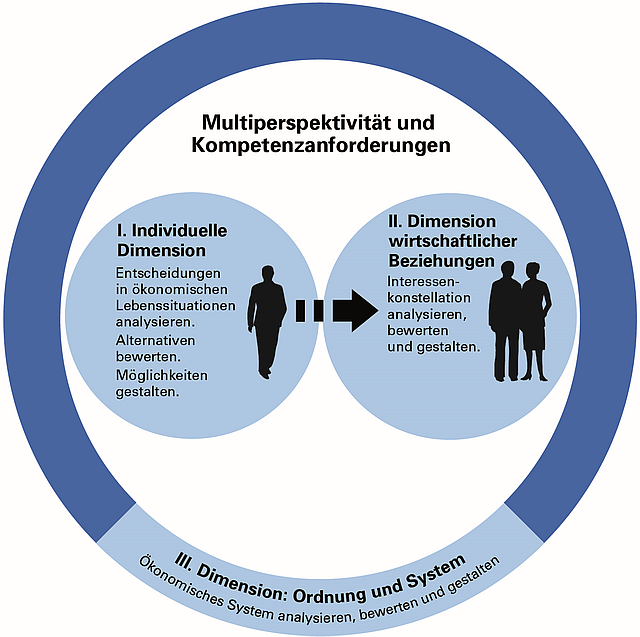 Wirtschaftsdidaktik - Vorstellung Bildungsplan - Gideon Maier
Zentrale Grundsatzentscheidung: Das „3-D-Modell“
Individuelle Förderung am Gymnasium
III: Ökonomisches System beurteilen und gestalten
System-perspektive
II: Interessenkonstellationen analysieren, bewerten und gestalten
Beziehungs-perspektive
I: Entscheidungen analysieren, bewerten, gestalten
individuelle Perspektive
Wirtschaftsdidaktik - Vorstellung Bildungsplan - Gideon Maier
Warum dieses Modell?
Individuelle Förderung am Gymnasium
Multiperspektivität ist hier ein wesentliches Anliegen
bietet Schülerorientierung bzw. Lebensweltbezug
Weiterentwicklungen durch neuen BP WBS, u.a.:
	→ Verstärkung der 3 „Dimensionen“ auf Kosten der „Rollen“ (insbesondere im G-8-Plan)
	→ Distanz zu Effizienz-Fixierung (s. Urteilskompetenz 1!)
	→ Systematisches Nachdenken über Wirtschaftsordnung => Denken in Alternativen/BeRÜCKSICHTigung
	→ Voranstellung der prozessbezogenen Kompetenzen
Wenig ausgearbeitete Alternativen
Wirtschaftsdidaktik - Vorstellung Bildungsplan - Gideon Maier
Im Vergleich (nach B.Weber) 

Die drei ausgearbeiteten wirtschaftsdidaktischen Ansätze DegöB 2004/ Kaminski-Eggert 2008/Retzmann u.a. 2010
Zeigen alle jeweils solche 3 Ebenen bzw. „Dimensionen“
Individuelle Förderung am Gymnasium
Wirtschaftsdidaktik - Vorstellung Bildungsplan - Gideon Maier
Fazit 2: Das Drei-D-Modell
Individuelle Förderung am Gymnasium
Der rote Faden im neuen BP Wirtschaft
 durchgängig in allen Klassenstufen und für alle Themen  
Der hermeneutische Schlüssel:
ausgehend vom Subjekt (didaktisch; entwicklungs-psychologisch; erkenntnistheoretisch)
BeRÜCKSICHTigung: stets den Anderen im Blick (= Solidarität)
Systematischer Möglichkeitssinn: Denken in Alternativen über „Spielregeln“,  d.h. beständige Reflexion der Gestaltung der jeweiligen Gesamtordnung

Zudem: Eine Strukturierungshilfe für Wirtschaftsunterricht
Wirtschaftsdidaktik - Vorstellung Bildungsplan - Gideon Maier
[Speaker Notes: Geht auch „andersrum“: Vom  „System“ aus
3. Dimension: eher offen formuliert – Summe der Spielregeln, u.a. auch Gesellschaft, Globale Regime, Institutionen …]
Das Drei-D-Modell im Schnitzelbeispiel
Individuelle Förderung am Gymnasium
1. Dimension: „Ich will Schnitzel“
2. Dimension: „Hups, da gibt‘s noch Andere! Wem ess‘ ich‘s weg?
	[Wie] verteilen wir das jetzt?!
	Woher kommen die Schnitzel eigentlich?/ ist das überhaupt gut?“
3. Dimension: „Wie kriegen wir für alle genug Schnitzel auf den Tisch?
	Wie sorgen wir für gutes Fleisch?“
Wirtschaftsdidaktik - Vorstellung Bildungsplan - Gideon Maier
Verknüpfung von Dimensionen mit 
ökonomischen Lebenssituationen
Individuelle Förderung am Gymnasium
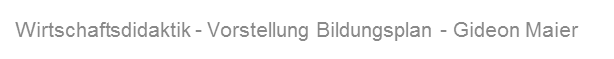 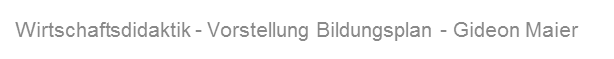 Wirtschaftsdidaktik - Vorstellung Bildungsplan - Gideon Maier
Ökonomische Bildung als Beitrag zu Bewältigung und Gestaltung ökonomisch geprägter Lebenssituationen
Individuelle Förderung am Gymnasium
Wirtschaftsdidaktik - Vorstellung Bildungsplan - Gideon Maier
So sieht der Plan aus
ÖkonomischeSituation
3. Standards für inhaltsbezogene Kompetenzen - Standardstufe  10
3.1.1  Verbraucher
Die Schülerinnen und Schüler erörtern mögliche Verhaltensweisen bei ihren Entscheidungen als Verbraucher (I) und sie beurteilen Interessen, Erwartungen und Handlungen in Tauschsituationen (II). Sie beurteilen ihre Rolle als Verbraucher auf Märkten und bewerten sowohl die Bedingungen auf Märkten als auch den rechtlichen Rahmen (III).
Die Schülerinnen und Schüler können
Kompetenz-beschreibung
Inhaltsbezogene Kompetenzen:Teilkompetenz 1
Prozessbezogene Kompetenzen
Operatoren
Leitperspektiven
Fachverweise
Wirtschaftsdidaktik - Vorstellung Bildungsplan - Gideon Maier
Online-Plattform
Individuelle Förderung am Gymnasium
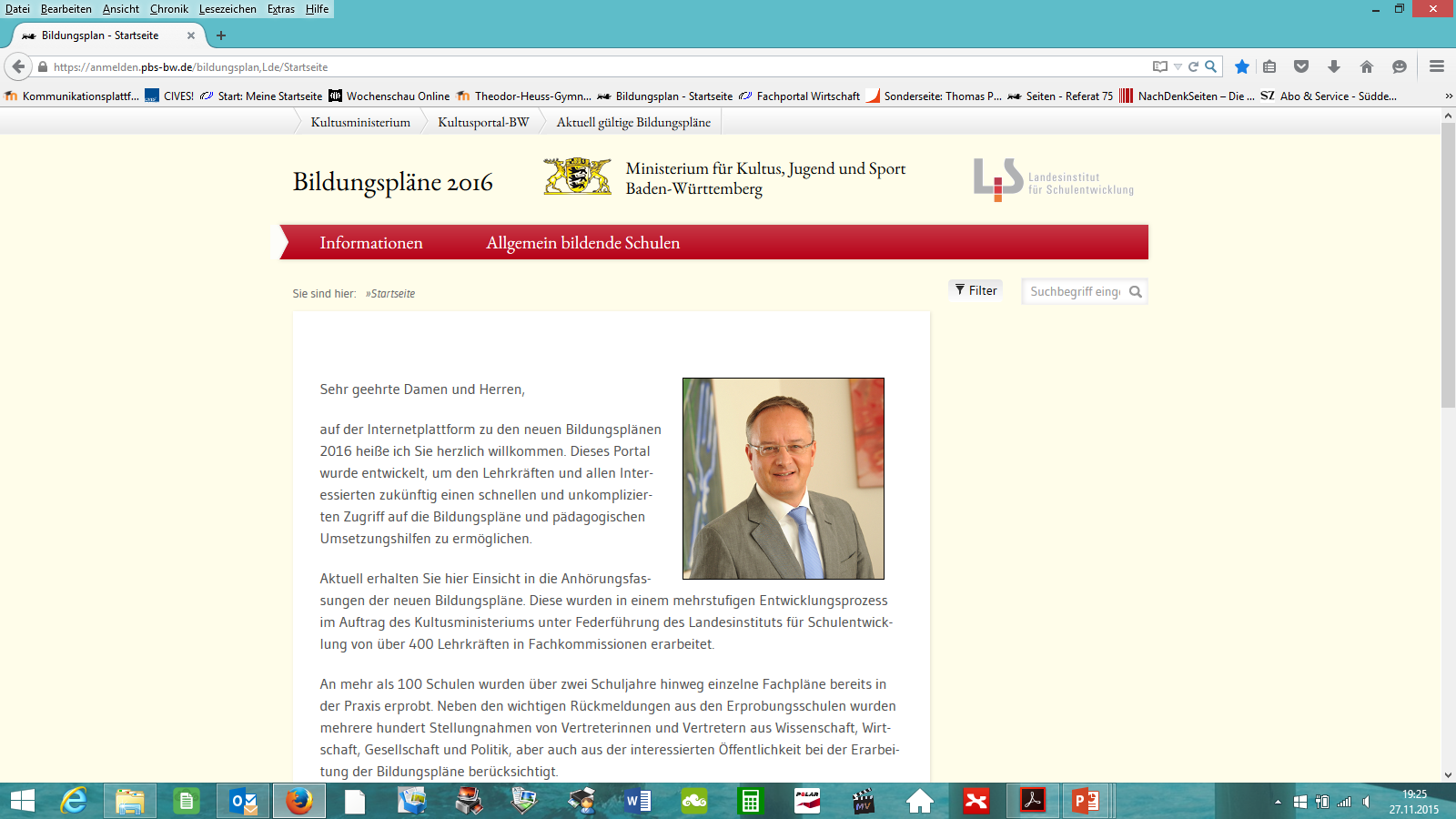 http://www.bildungsplaene-bw.de/,Lde/Startseite/de_a/a_gym_WBS
Wirtschaftsdidaktik - Vorstellung Bildungsplan - Gideon Maier